CSc 110, Spring 2017
Lecture 28: Sets and Dictionaries
Adapted from slides by Marty Stepp and Stuart Reges
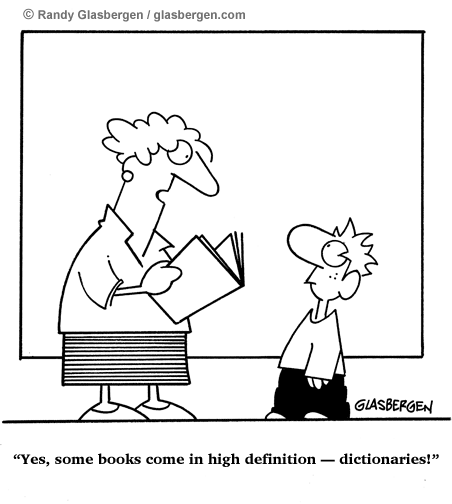 1
Mountain peak
Write a program that reads elevation data from a file, draws it on a DrawingPanel and finds the path from the highest elevation to the edge of the region.
Data:
34 76 87 9 34 8  22 33 33 33 45 65 43 22
5  7  88 0 56 76 76 77 4  45 55 55 4  5
…
2
Mountain peak
data = 
 [ [34, 76, 87, 9, 34, 8, 22, 33, 33, 33, 45, 65, 43, 22]
   [5,   7, 88, 0, 56, 76, 76, 77, 4, 45, 55, 55,  4, 5]
   ...
 ]

Next steps:
   4)  Find the peak
   5)  Find the steepest path down
   6)  Draw the path in yellow
3
4) Find the peak
data = 
 [ [34, 76, 87, 9, 34, 8, 22, 33, 33, 33, 45, 65, 43, 22]
   [5,   7, 88, 0, 56, 76, 76, 77, 4, 45, 55, 55,  4, 5]
   ...
 ]

Find the largest elevation in the list of lists. Write find_peak(data)
Return a tuple of the location in the 2d list
4
5) Find the steepest path
data = 
[['2537', '2483', '2475', '2480', '2518', '2532', '2480', '2478', '2431']
 ['2541', '2549', '2614', '2700', '2647', '2746', '2690', '2621', '2550']
 ['2525', '2525', '2640', '2769', '2802', '2883', '2856', '2694', '2631']
 ['2514', '2505', '2526', '2614', '2717', '2715', '2867', '2836', '2771']
 ['2506', '2482', '2480', '2528', '2518', '2561', '2586', '2662', '2654']
 ['2527', '2477', '2464', '2459', '2452', '2475', '2480', '2500', '2518']
 ['2544', '2505', '2488', '2454', '2442', '2445', '2446', '2467', '2470']
 ['2528', '2486', '2464', '2446', '2434', '2436', '2442', '2444', '2450']
 ['2464', '2505', '2482', '2456', '2433', '2463', '2462', '2489', '2467']
 ['2532', '2541', '2519', '2515', '2496', '2502', '2529', '2519', '2553']]

   How do we determine the steepest path?
  
   We would need to compare the peak to each neighbor.
5
5) Find the steepest path down
data = 
[['2537', '2483', '2475', '2480', '2518', '2532', '2480', '2478', '2431']
 ['2541', '2549', '2614', '2700', '2647', '2746', '2690', '2621', '2550']
 ['2525', '2525', '2640', '2769', '2802', '2883', '2856', '2694', '2631']
 ['2514', '2505', '2526', '2614', '2717', '2715', '2867', '2836', '2771']
 ['2506', '2482', '2480', '2528', '2518', '2561', '2586', '2662', '2654']]
 ...
]

   We will simplify this problem. 
   Look at only three neighbors:
                            up
                            down
                            front
If peak is at location data[r][c], define each above.
6
5) Find the steepest path down
data = 
[['2537', '2483', '2475', '2480', '2518', '2532', '2480', '2478', '2431']
 ['2541', '2549', '2614', '2700', '2647', '2746', '2690', '2621', '2550']
 ['2525', '2525', '2640', '2769', '2802', '2883', '2856', '2694', '2631']
 ['2514', '2505', '2526', '2614', '2717', '2715', '2867', '2836', '2771']
 ...]
  Compare and find the smallest of the three to create the next
      path element.

      What happens if there are ties?
7
5) Find the steepest path down
Rules for ties.
If up == down but < front, choose randomly between them.
      up = 2550
      down = 2550
      front = 2690
If front ties with up or down, choose front.
      up      = 2690                            up       = 2550
      down = 2550                           down  = 2690
      front  = 2550                            front  = 2550
8
5) Pseudocode for find_path
initialize current location          (this is both a row and column)
make an empty list for path
while location is still within the list bounds
          assign up, front and down
          if (up < down and  up  < front)
                 append up location to path
         else if (down < up and down < front)
                 append down location to path
         else if (down == up and up < front)
                 chose randomly between down and up
                 append one of them to path
          else
                append front location to path
         update current location based on the chosen next location for path
return path
9
6) Pseudocode for draw_path
For each tuple in the path
        Using the column and row given in the tuple,  draw 
        a rectangle that is one pixel wide and filled in with yellow
10
l
Write a function  print_rlist(rlist)that takes a rectangular list as a parameter and prints it out as a grid.
For example, given the list defined below:

   grid = [[8,2,7,8,2,1], [1,5,1,7,4,7],
           [5,9,6,7,3,2], [7,8,7,7,7,9],
           [4,2,6,9,2,3], [2,2,8,1,1,3]]
The call print_rlist(grid) prints the following output:

   8 2 7 8 2 1
   1 5 1 7 4 7
   5 9 6 7 3 2
   7 8 7 7 7 9
   4 2 6 9 2 3
   2 2 8 1 1 3
11
Exercise
Write a program that counts the number of unique words in a large text file (say, Moby Dick or the King James Bible).

Store the words in a structure and report the # of unique words.
Once you've created this structure, allow the user to search it to see whether various words appear in the text file.

What structure is appropriate for this problem? List? Tuple?
12
"the"
"of"
"if"
"to"
"down"
"from"
"by"
"she"
"you"
"in"
"to" in set
true
"him"
"why"
"be" in set
false
set
Sets
set: A collection of unique values (no duplicates allowed)
Sets are not indexed. They do not have an order. 
The following operations can be performed efficiently on sets: 
add, remove, search (contains)
13
Creating a set
Use the function set:	
     a = set()
Use {value, …, valuen}:
		b = {"the", "hello", "happy"}
You can also use in, len(), etc.
14
Looping over a set?
You must use a for element in structure loop

needed because sets have no indexes; can't get element i

Example:
   for item in a:
       print(item)
Outputs:
     the
     happy
     hello
15
Exercise
Write a program to count the number of occurrences of each unique word in a large text file (e.g. Moby Dick ).

Allow the user to type a word and report how many times that word appeared in the book.
Report all words that appeared in the book at least 500 times.

What structure is appropriate for this problem?
16
Dictionaries
dictionary: Holds a set of unique keys and a collection of values, where each key is associated with one value.
a.k.a. "map", "associative array", "hash"

basic dictionary operations:
Add a mapping from a key to a value.
Retrieve a value mapped to a key.
Remove a given key and itsmapped value.
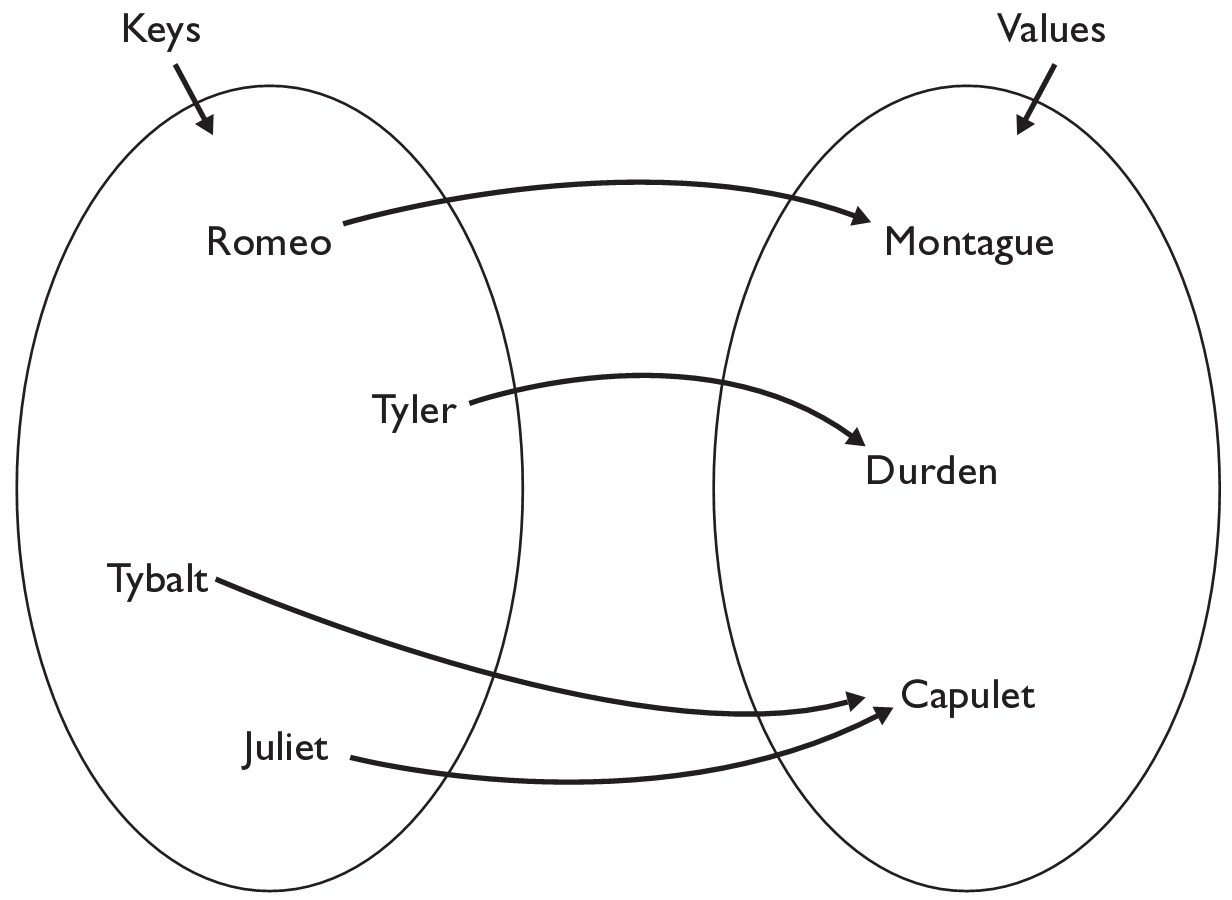 17
Creating dictionaries
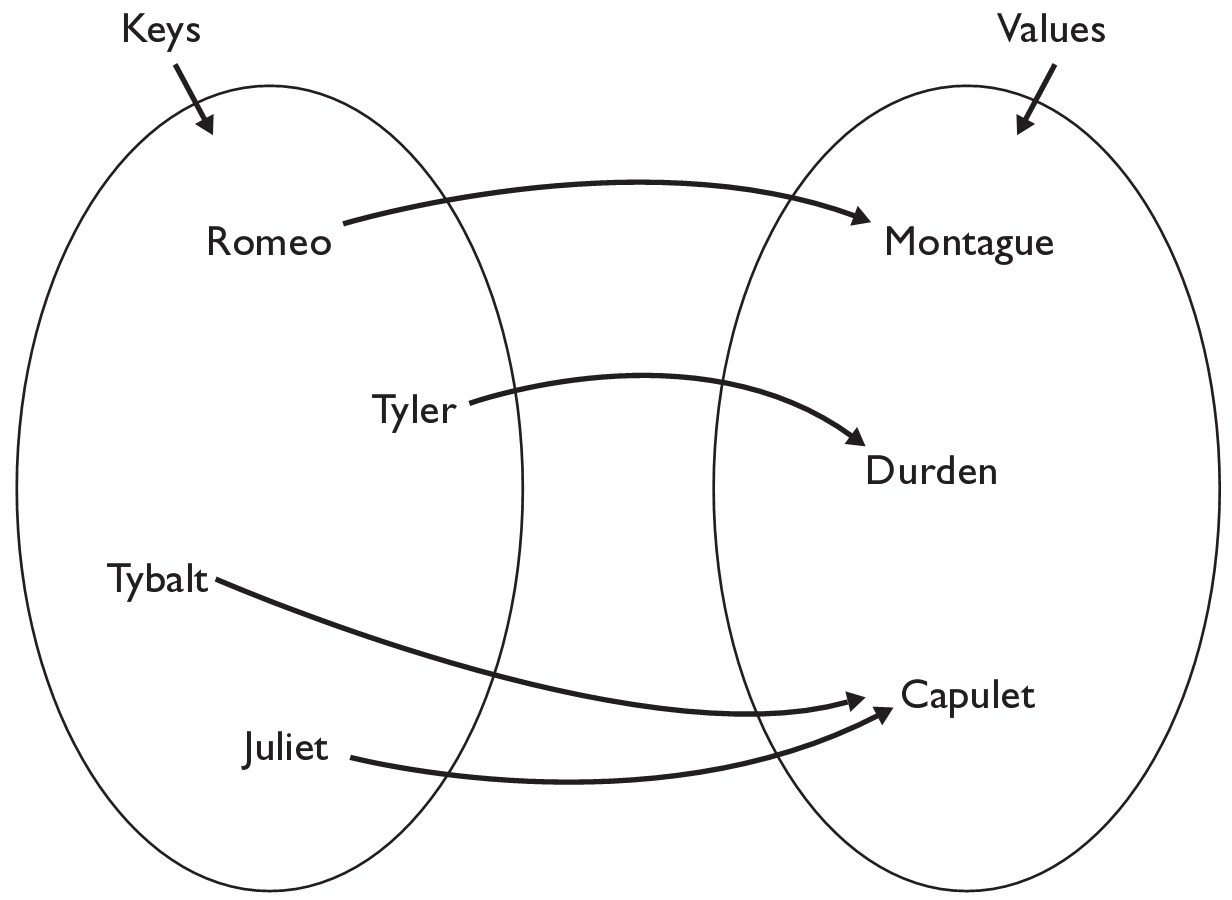 Creating a dictionary
 {key : value, …, keyn : valuen}

    my_dict = {"Romeo": "Montague",
               "Tyler" :"Durden",
               "Tybalt" : "Capulet",
               "Juliet" :"Capulet" }

my_dict[key] = value
     adds a mapping from the given key to the given value;     if the key already exists, replaces its value with the given one

Accessing values:

my_dict[key]
     returns the value mapped to the given key (error if key not found)

my_dict["Juliet"]  produces "Capulet"
18
Using dictionaries
A dictionary allows you to get from one half of a pair to the other.
Remembers one piece of information about every index (key).




Later, we can supply only the key and get back the related value:
	Allows us to ask: What is Suzy's phone number?
#   key      value
my_dict["Suzy"] = "206-685-2181"
Dictionary
my_dict["Suzy"]
Dictionary
"206-685-2181"
19
15
"R"
"L"
3
"I"
15
keys
values
Maps and tallying
a map can be thought of as generalization of a tallying list
the "index" (key) doesn't have to be an int

count digits: 22092310907


		 # (Roosevelt), (L)andon, (I)ndependent
count votes:	"RLLLLLLRRRRRLLLLLLRLRRIRLRRIRLLRIR"
20
Dictionary methods
You can also use in, len(), etc.
21
items, keys and values
items function returns tuples of each key-value pair
can loop over the keys in a for loop

ages = {}
ages["Merlin"] = 4
ages["Chester"] = 2
ages["Percival"] = 12
for cat, age in ages.items():                
    print(cat + " -> " + str(age))

values function returns all values in the dictionary
no easy way to get from a value to its associated key(s)
keys function returns all keys in the dictionary
22